What I’m learning in Maths today
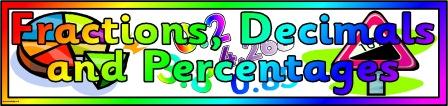 Y6s
1) 56 ÷ 8 = _____  

2)  4 x 83 = _____

5,120 – 215 = _____

4)  2/6 + 1 5/6 = _____ 

5)  ____ - 100 = 1,272

30 + 8² = ______

7/9 x 6/9 = _____
Y6s
1) 56 ÷ 8 = 7  

2)  4 x 83 = 332

5,120 – 215 = 4,905

4)  2/6 + 1 5/6 = 13/6 or 2 1/6 

5)  1,372 - 100 = 1,272

30 + 8² = 94

7/9 x 6/9 = 42/81 or 14/27
Janet is increasing the prices in her café by 20%
Calculate the percentage increase for the following items:
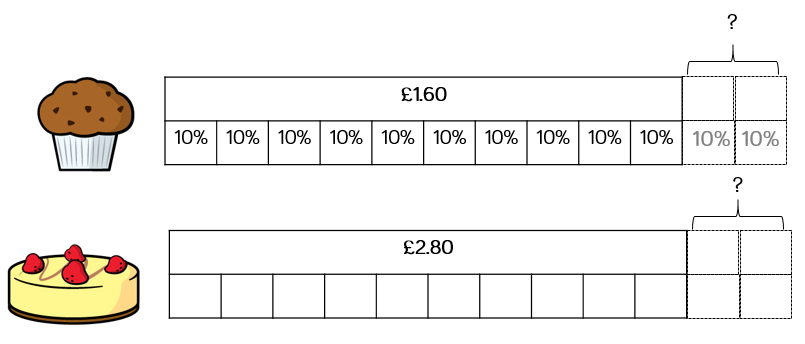 Janet is increasing the prices in her café by 20%
Calculate the percentage increase for the following items:
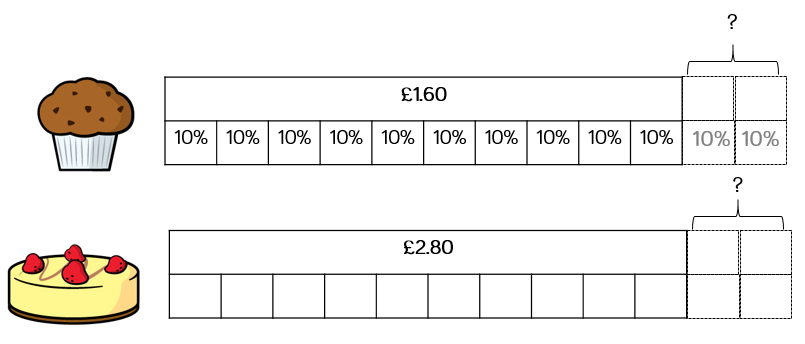 So, £1.60 + 16p + 16p = £1.92
16p
16p
28p
28p
So, £2.80 + 28p + 28p = £3.36
The price of houses has increased by 10% in the last year.
Complete the table.
The price of houses has increased by 10% in the last year.
Complete the table.
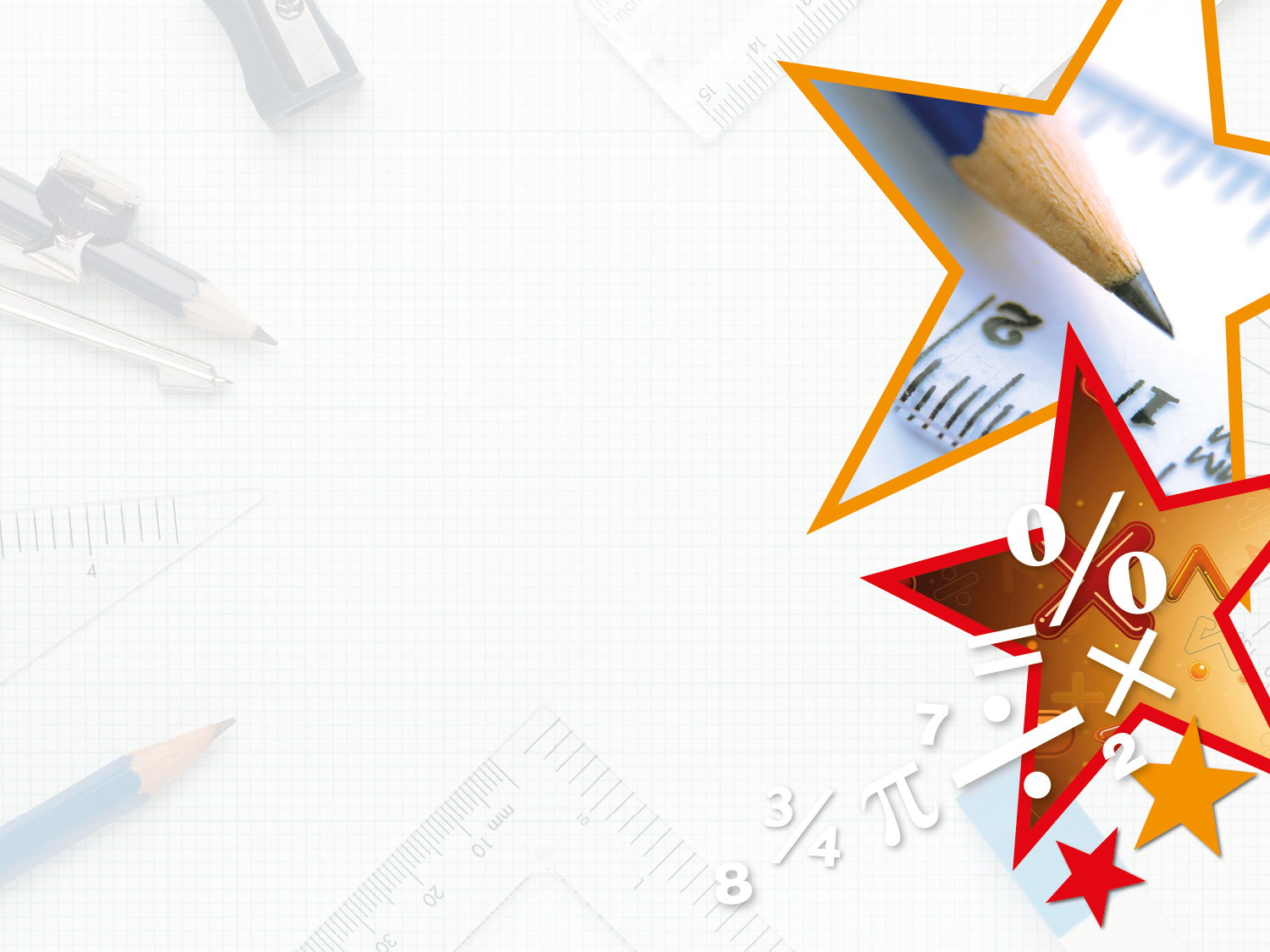 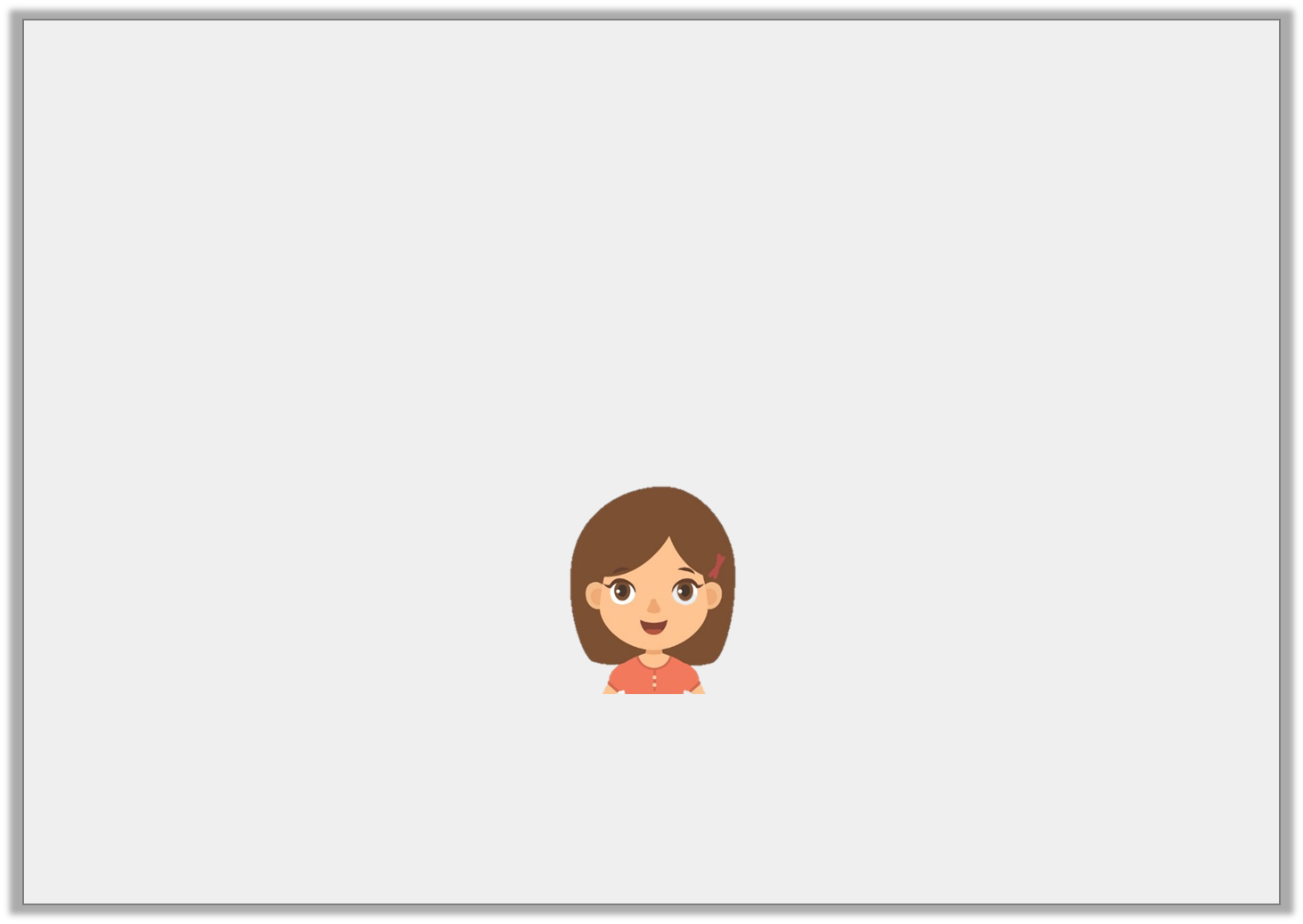 Varied Fluency 4

True or false?
A 5% decrease in price from £30 means there is £1 off.
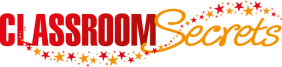 © Classroom Secrets Limited 2018
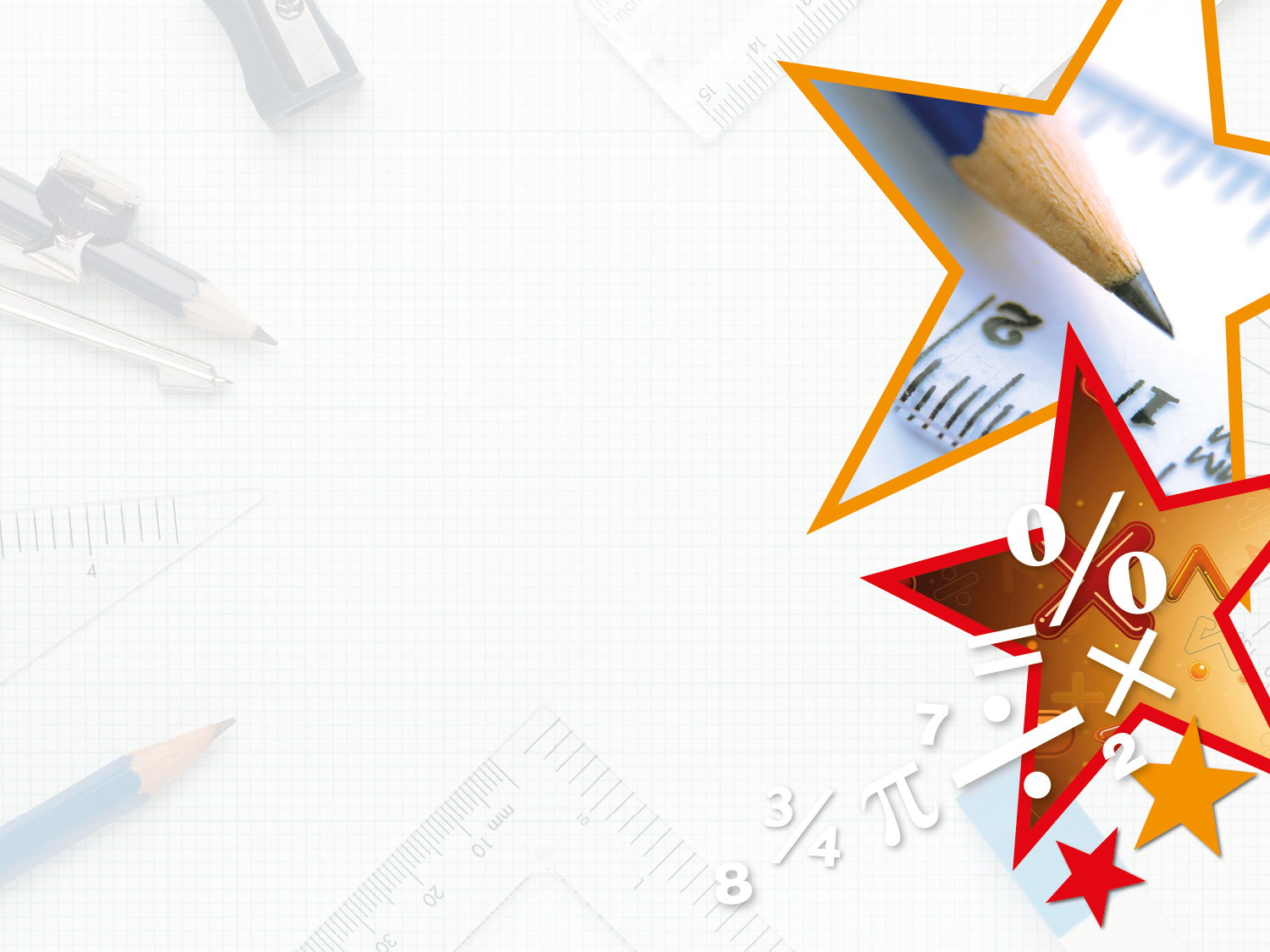 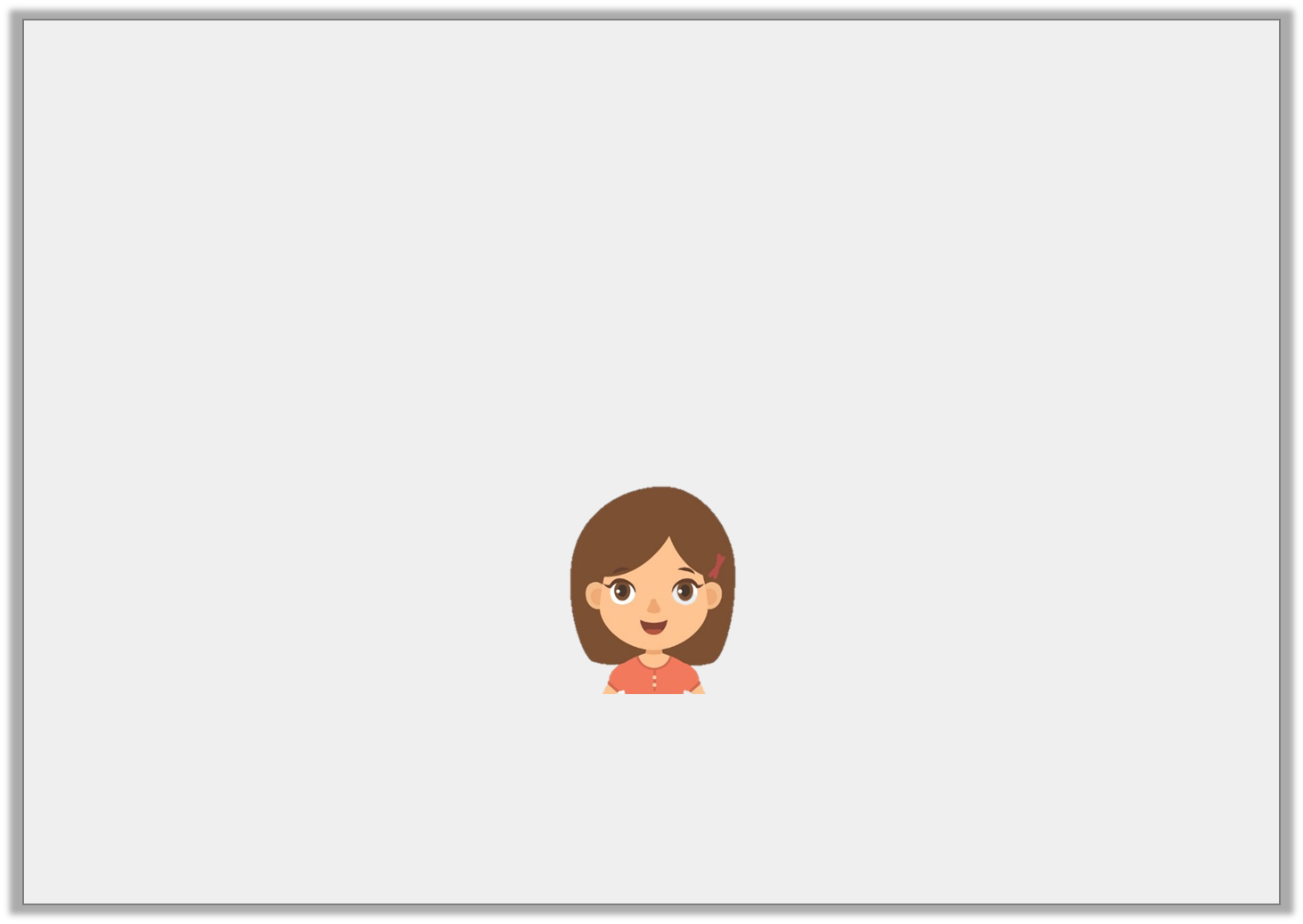 Varied Fluency 4

True or false?














False. There is £1.50 off.
A 5% decrease in price from £30 means there is £1 off.
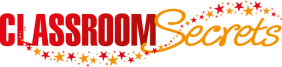 © Classroom Secrets Limited 2018
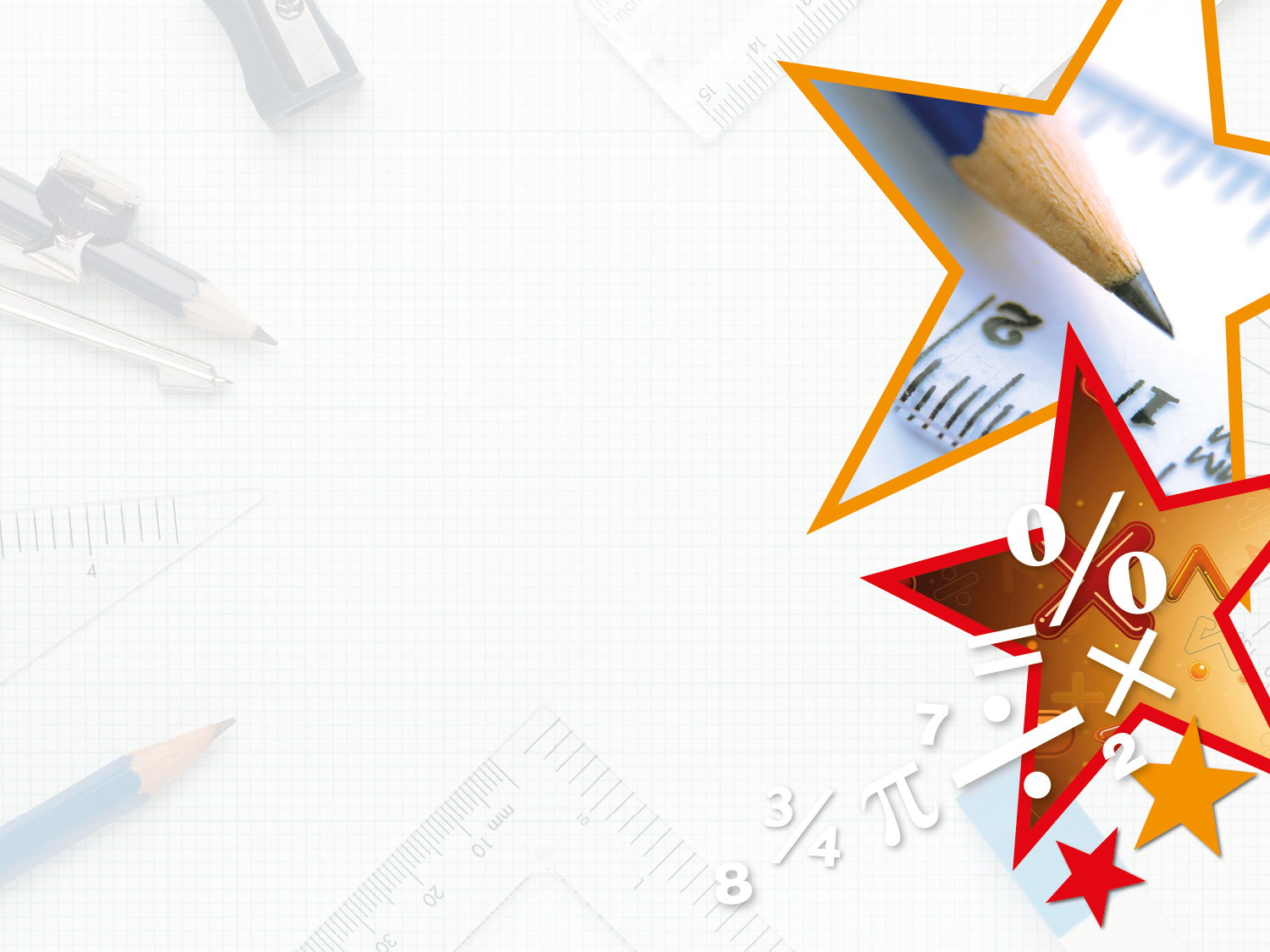 Problem Solving 1

Theo is buying some trainers.​
​
There is 5% off for today only.  ​
​
Theo calculates that 5% of the cost of the trainers is £6.50.​
​
What is the original price of the trainers?
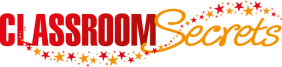 © Classroom Secrets Limited 2018
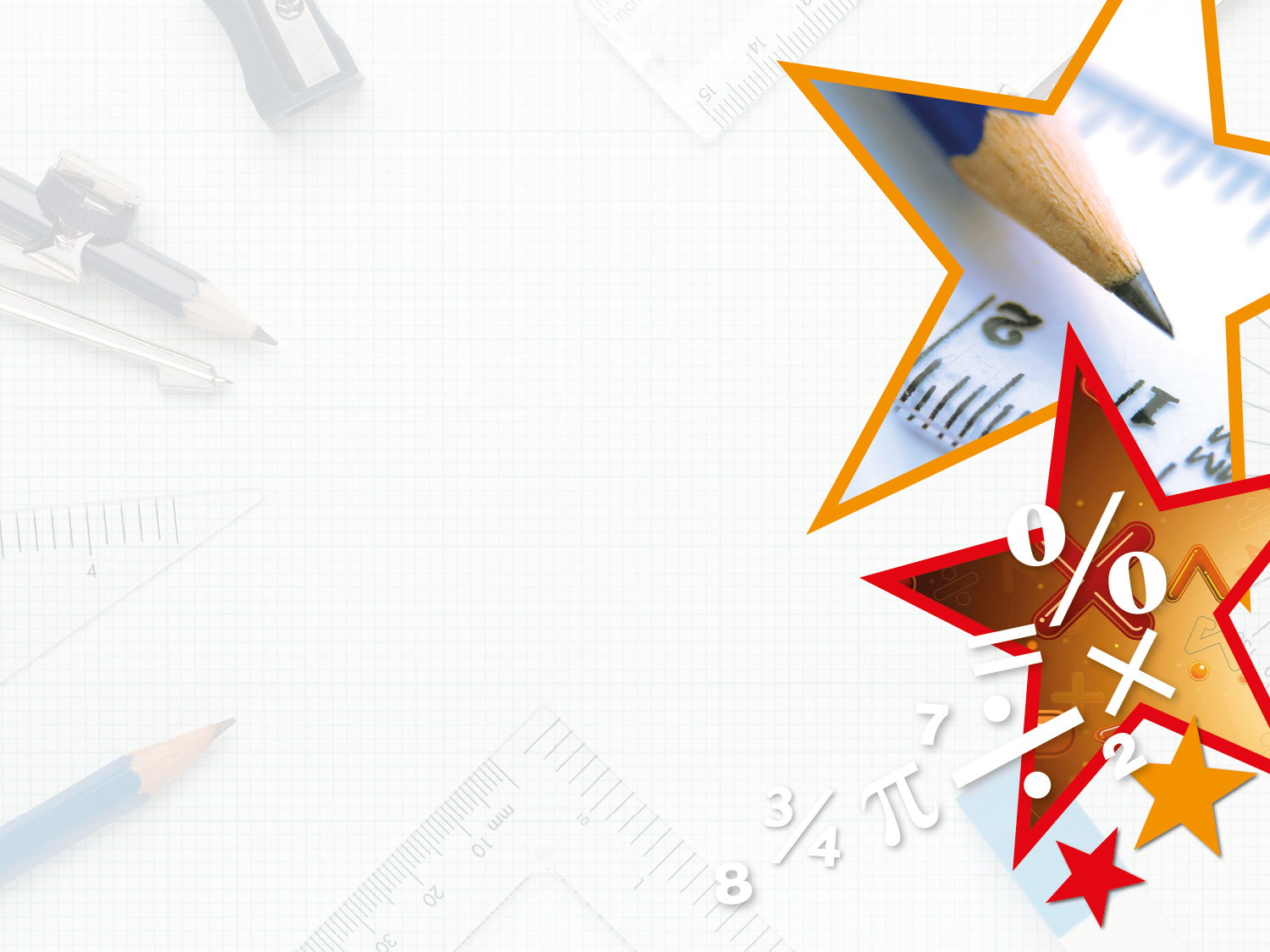 Problem Solving 1

Theo is buying some trainers.​
​
There is 5% off for today only.  ​
​
Theo calculates that 5% of the cost of the trainers is £6.50.​
​
What is the original price of the trainers?


£130
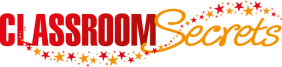 © Classroom Secrets Limited 2018
Balancing Equations – Fill in the missing number
5/7 of 42   =  3 x __
Extra challenge!
8³ = ½ of ____

7.1 x 4 = 40 - ___

4.2 x __ = 60 x 70
___ ÷ 10    =   0.7 + 0.15
132 ÷ 11   =   Double __
60% of 45 =   30 - ___
1% of 700 = ¼ of ___
____ + 60  = 4³